Alberta Business Beat
Volume 12, January 2016
[Speaker Notes: Results from our twelfth quarterly survey with small and mid size businesses in Alberta.]
Background and Methodology
Background
ATB Financial commissioned NRG Research Group to conduct a survey of 300 randomly selected small- to medium-sized businesses in Alberta each quarter, beginning in Q1 2013.
The purpose of the study is to gain an understanding of the challenges faced by small- to medium-sized businesses in Alberta, and to track confidence in the business climate in Alberta.
Research Objectives
Measure business owners and managers’ perceptions of what the business climate will be like six months from now;
Understand SMEs’ borrowing needs and attitudes toward borrowing, including whether they are comfortable carrying debt, their reasons for borrowing/not borrowing, who they borrow from, and their perception of the credit application process; 
Determine how the current economic conditions have impacted SMEs’ borrowing needs and behavior; 
Assess SMEs’ awareness and willingness to engage non-traditional lenders; and,
Profile the firmographics as well as respondent demographics for small to medium-sized businesses in Alberta.
Methodology
Alberta SMEs
Qualifying Businesses
<500 employees,
<$20 million annual revenues,
must be financial decision makers or influencers
Excluded agriculture, government, financial institutions, media, market research, PR, advertising  and communications sectors
Field dates:
November 2 - 13, 2015

Telephone
Approximately 3,000 businesses contacts made and 300 completed the survey
Margin of error is +/- 5.8%
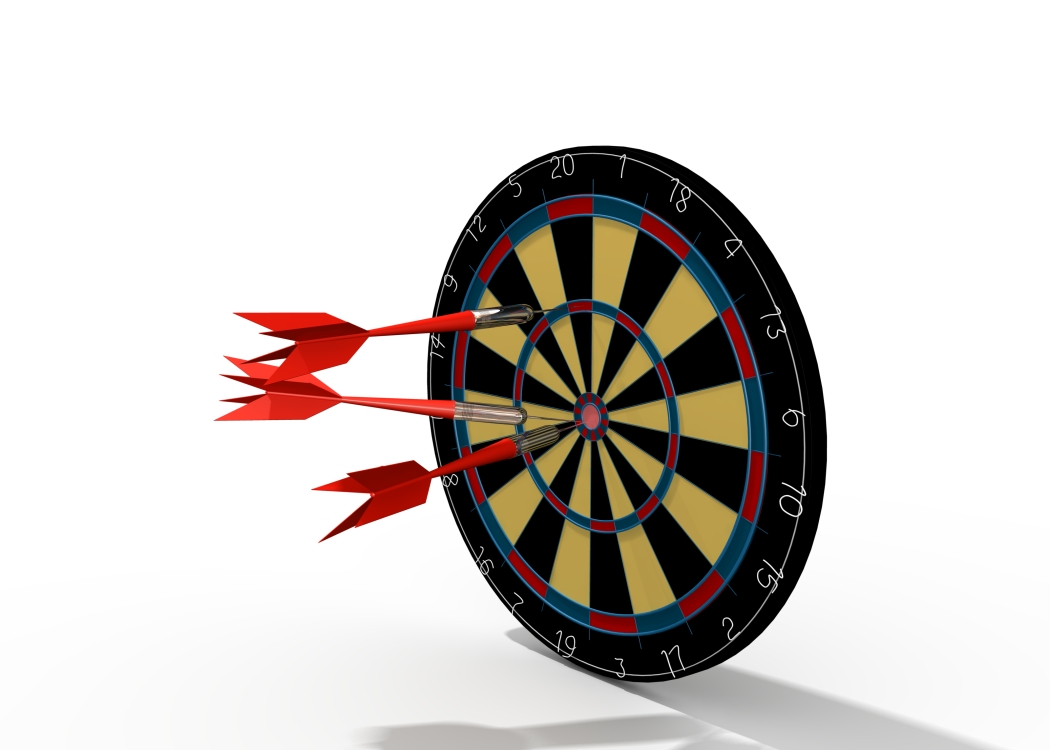 Key Insights
1
Alberta SMEs continue to be concerned, as more are pessimistic than optimistic about the future of both the Alberta economy and their own business.
2
Slightly more than half of Alberta SMEs borrowed money in 2015, and increase over 2014. The majority borrow less than $1M, and larger businesses are more likely to borrow than those with four or  employees
3
The vast majority of SMEs applied to a financial institution for their most recent loan. A minority of SMEs would consider an alternative lender for their next loan, citing the flexibility of these new types of lenders.
The ATB Business Beat Index
Mixed emotions about the future
“How do you think… will be six months from now?”
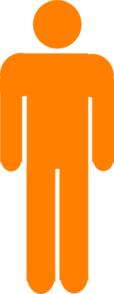 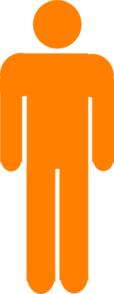 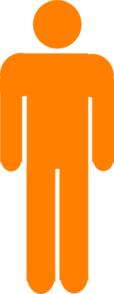 % the same
% better off
% worse
Your Company
Alberta Economy
61%
32%
-6
-3
will be better off or the same
will be better off or the same
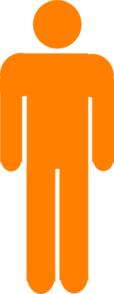 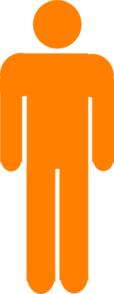 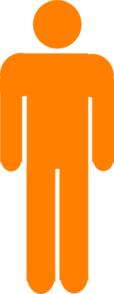 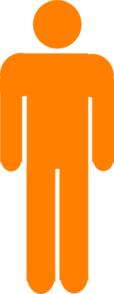 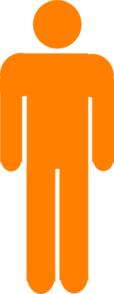 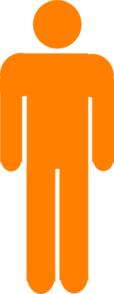 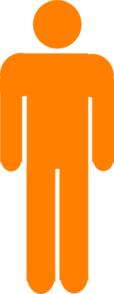 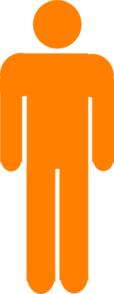 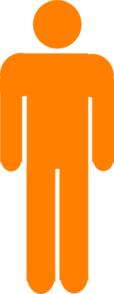 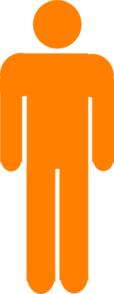 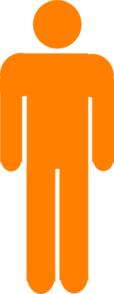 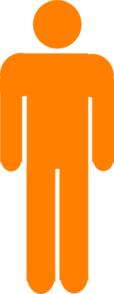 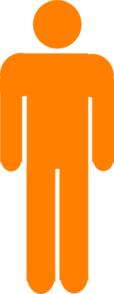 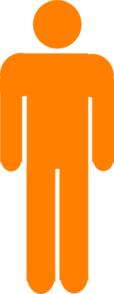 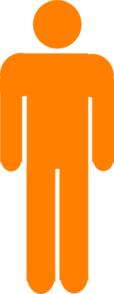 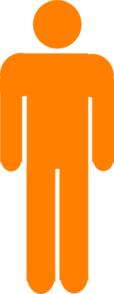 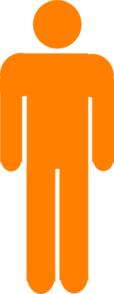 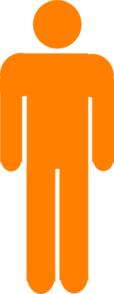 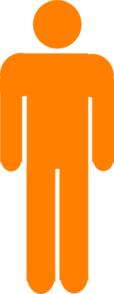 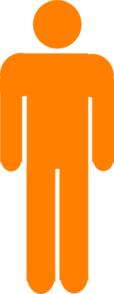 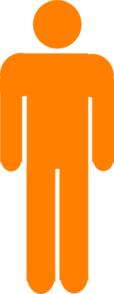 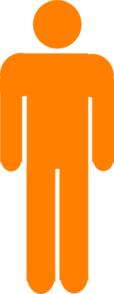 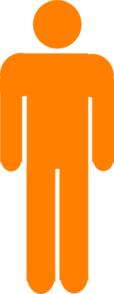 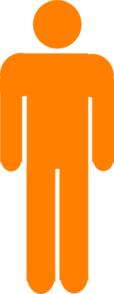 (±) Change from last quarter
Source:  ATB Financial, Survey on Alberta SMEs, December 2015, n = 300.
The ATB Business Beat Index
ATB Business Beat Index
Index (0-100)
More optimistic about future performance
Less optimistic about future performance
Data time periods: Q1 2013= Jan 2013, Q2 2013 = May 2013, Q3 2013 = Aug/Sept 2013, Q4 2013 = Dec 2013, 
Q1 2014= Mar 2014., Q2 2014 = June 2014, Q3 2014 = Aug, 2014; Q4 2014 = Dec 2014; Q1 2015 =March 2015; 
Q2 2015 = June 2015; Q3 2015 = August 2015, Q4 2015 = November, 2015
Source:  ATB Financial, Survey on Alberta SMEs 2013-15.
[Speaker Notes: Business Beat Optimism explained:
We took our two optimism questions and converted them into separate indices using the same approach as the CFIB’s Business Barometer Index.
So, we took the % better (somewhat/much better) minus the % worse (somewhat/much worse) and re-scaled this number to range from 0 to 100.
The ‘equilibrium’ point is a score of 50, where the percentage feeling positive is the same as the percentage who feel negative.
Therefore, a score above 50 means owners expecting [their business’ performance / the Alberta economy] to be stronger in the next 6 months outnumber those expecting weaker performance.
According to the CFIB, one would normally see their CFIB Business Barometer Index between 65 and 70 when the economy is growing at its potential.  
 
Our two survey questions:
Your Company (Q1.2) “Considering everything, would you say your company will be better off, the same or worse off financially 6 months from now?”
Alberta Economy (Q1.4) “And again considering everything, would you say the overall Alberta economy will be better off, the same or worse off financially in the next 6 months?”

The ATB Business Beat Economy and Business Indexes have decreased since last quarter. This marks the second consecutive quarter that more Alberta SMEs are pessimistic than optimistic about the future of their businesses.]
The ATB Business Beat Index - Energy
ATB Business Beat Index
Index (0-100)
More optimistic about future performance
Less optimistic about future performance
Data time periods: Q1 2013= Jan 2013, Q2 2013 = May 2013, Q3 2013 = Aug/Sept 2013, Q4 2013 = Dec 2013, 
Q1 2014= Mar 2014., Q2 2014 = June 2014, Q3 2014 = Aug, 2014; Q4 2014 = Dec 2014; Q1 2015 =March 2015; 
Q2 2015 = June 2015, Q3 2015 = August 2015, Q4 2015 = November, 2015
Source:  ATB Financial, Survey on Alberta SMEs 2013-15.
[Speaker Notes: Consistent with the overall indexes, more Energy industry SMEs are pessimistic than optimistic about the future of both their business and the Alberta economy. This economic pessimism is not surprising, given the volatility in the price of oil, continued layoffs in the energy industry, the recent American veto of pipeline infrastructure, and the continued negative forecast of timetables for recovery in the energy industry.]
The ATB Business Beat Index – Retail
ATB Business Beat Index
Index (0-100)
More optimistic about future performance
Less optimistic about future performance
Data time periods: Q1 2013= Jan 2013, Q2 2013 = May 2013, Q3 2013 = Aug/Sept 2013, Q4 2013 = Dec 2013, 
Q1 2014= Mar 2014., Q2 2014 = June 2014, Q3 2014 = Aug, 2014; Q4 2014 = Dec 2014; Q1 2015 =March 2015; 
Q2 2015 = June 2015, Q3 2015 = August 2015, Q4 2015 = November, 2015
Source:  ATB Financial, Survey on Alberta SMEs 2013-15.
[Speaker Notes: For the first time, retail industry SMEs are more pessimistic than optimistic about the future of both the Alberta economy and their own business. Although Retail sales are down versus last year, the industry is coming off of a record year. Retail sales for 2015 are higher than they were in 2013.]
The ATB Business Beat Index - Construction
ATB Business Beat Index
Index (0-100)
More optimistic about future performance
Less optimistic about future performance
Data time periods: Q1 2013= Jan 2013, Q2 2013 = May 2013, Q3 2013 = Aug/Sept 2013, Q4 2013 = Dec 2013, 
Q1 2014= Mar 2014., Q2 2014 = June 2014, Q3 2014 = Aug, 2014; Q4 2014 = Dec 2014; Q1 2015 =March 2015; 
Q2 2015 = June 2015, Q3 2015 = August 2015, Q4 2015 = November, 2015
Source:  ATB Financial, Survey on Alberta SMEs 2013-15.
[Speaker Notes: Although Construction SMEs are pessimistic about the future of the Alberta economy, they remain split on the future of their own business. Roughly the same number of Construction SMEs believe that their business’ future will be better as believe it will be worse. That construction SMEs are slightly more optimistic is not surprising, given that measures of construction intentions, such as building permits and housing starts, remain strong.]
Borrowing: SMEs’ Needs, Attitudes, and Behaviors
Borrowing
“Generally speaking, would you say that your business is comfortable or uncomfortable carrying debt?”
“I JUST DON'T LIKE TO OWE ANYTHING TO ANYBODY. I'M SORT OF OLD FASHIONED, THAT YOU HAVE TO EARN YOUR OWN KEEP.”
“WE MANAGE OUR MONEY WELL AND SOMETIMES YOU HAVE TO GO IN DEBT. WE HAVE BEEN DOING IT FOR 20 YEARS.”
CEO or President, 
Construction, 
9 years in business,
20-49 employees,
$1 million to less than $3 million in revenues.
Owner/Operator, 
Retail, 
23 years in business,
1-4 employees,
$250,000 to less than $500,000 in revenues.
Source:  ATB Financial, Survey on Alberta SMEs, December 2015, n = 300.
[Speaker Notes: Question 2.0 My next set of questions have to do with your business’ experiences borrowing money. Generally speaking, would you say that your business is comfortable or uncomfortable carrying debt?  [IF NEEDED: Which of those is closer to your perceptions?]
 
My business is uncomfortable carrying debt
My business is comfortable carrying debt
Don’t know
Refused]
Comfortable Carrying Debt
“Why would you say your business is comfortable carrying debt?”
“BECAUSE IT'S HOW WE LEVERAGE GROWTH. CARRYING DEBT IS HOW WE HAVE EXPANDED.”
Owner/Operator, 
Retail, 
41 years in business,
20-49 employees,
$5 million to less than $10 million in revenues.
Source:  ATB Financial, Survey on Alberta SMEs, December 2015, n =132 SME’s comfortable carrying debt (multiple mention)
[Speaker Notes: Question 2.0a Why would you say  your business is [comfortable/uncomfortable] carrying debt?
 
	[Record verbatim]
	I don’t know/Refused]
Uncomfortable Carrying Debt
“Why would you say your business is uncomfortable carrying debt?”
“WE LIKE TO DO THINGS DEBT FREE SO THAT WE DON'T HAVE TO WORRY.”
General Manager or Office Manager, 
Energy or Oil and Gas, 
15 years in business,
1-4 employees,
$1 million to less than $3 million in revenues.
Responses selected by more than 4% are shown
Source:  ATB Financial, Survey on Alberta SMEs, December 2015, n = 154 SME’s uncomfortable carrying debt (multiple mention)
[Speaker Notes: Question 2.0a Why would you say  your business is [comfortable/uncomfortable] carrying debt?
 
	[Record verbatim]
	I don’t know/Refused]
Borrowing
“Has your business ever borrowed money to meet its capital needs?”
“THAT IS OUR PERSONAL VALUE. WE HAVE NEVER CARRIED DEBT AND HAVE NEVER NEEDED TO..”
“WE HAVE A MORTGAGE AND BUSINESS LOANS AND LINES OF CREDIT WHICH ARE A FACT OF LIFE NOWADAYS.”
Owner/Operator, 
Construction, 
9 years in business,
5-19 employees,
$500,000 to less than $1 million in revenues.
Manager, 
Business Services, 
3 years in business,
1-4 employees,
Less than $250,000 in revenues.
Source:  ATB Financial, Survey on Alberta SMEs, December 2015, n = 300.
[Speaker Notes: Question 2.1 Has your business ever borrowed money to meet its capital needs? (for example, that might be through a bank loan, alternative lenders, private investors, or from family or friends) 
 
Yes
No [Skip to Q2.9]
I don’t know/Refused]
No Borrowing
“What would you say is the main reason your business has never borrowed money?”
“WE LIKE TO WORK CASH POSITIVE. WE'RE OPPOSED TO FINANCING AND WORKING WITH OPERATING LOANS, WE PREFER TO HAVE POSITIVE CASH FLOW, AND OWN OUR EQUIPMENT OR OWN OUR ASSETS.”
General Manager or Office Manager, 
Energy or Oil and Gas, 
19 years in business,
5-19 employees,
$1 million to less than $3 million in revenues.
Responses selected by more than 4% are shown
Source:  ATB Financial, Survey on Alberta SMEs, December 2015, n = 133 SME’s who have never borrowed money (multiple mention)
[Speaker Notes: Question 2.9 What would you say is the main reason your business has never borrowed money?
 
	[Record verbatim and code]
	I don’t know/Refused [Do not read]]
“In your opinion, if you had access to borrowed money, would that increase your business’ ability to…” (by industry)
(n = 133 Total; n = 24 Energy, n = 12 Retail, n = 11 Construction)
Source:  ATB Financial, Survey on Alberta SMEs, December 2015 (multiple mention)
[Speaker Notes: Question 2.10 In your opinion, if you had access to borrowed money, would that increase your business’ ability to… 
 
[Multi-select; Randomize]
Expand
Hire new employees
Complete existing orders
Purchase inventory
Purchase physical assets such as real estate, vehicles, or machinery
Develop new products and services
Accelerate debt repayment
 
Or None of the above
DK/Ref]
Lender options
“Thinking of the most recent time your business applied to borrow money, what type of lender did your business apply to?”
Source:  ATB Financial, Survey on Alberta SMEs, December 2015, n =167 SME’s that have borrowed (multiple mention)
[Speaker Notes: Question 2.3  Thinking of the most recent time your business applied to borrow money, what type of lender did your business apply to? [DO NOT READ LIST EXCEPT TO CLARIFY; SELECT ALL THAT APPLY]
 
A financial institution such as a bank or credit union [USE THIS IF MENTION THE NAME OF A FINANCIAL INSTITUTION]
An alternative lender such as an online lender, peer-to-peer lender, or crowdfunding platform
Private investors
Family or friends	
Other (Please specify)
I don’t know/Refused]
“Still thinking of your business’  most recent loan application, what were your business’ main motivations for borrowing?”
Total
36%
19%
14%
11%
9%
8%
Most popular:
Energy = Expand
Retail = Purchase vehicles/add cashflow
Construction = Purchase vehicles
7%
5%
3%
6%
(n = 167 Total; n = 22 Energy, n = 19 Retail, n = 29 Construction)
Source:  ATB Financial, Survey on Alberta SMEs, December 2015 (multiple mention)
Responses selected by more than 2% are shown
[Speaker Notes: Question 2.4 Still thinking of your business’ most recent loan application, what were your business’ main motivations for borrowing? [RECORD VERBATIM; PROBE FOR DETAIL]
 
Use items below for coding:
To purchase real estate
To purchase vehicles, machinery, or equipment
To purchase inventory
To add to business cashflow
To expand into new markets
To develop new products and services
To aid with debt repayment]
Borrowing Motivations – Comparison Shopping
“Again thinking of the most recent loan application, did your business comparison shop with multiple lenders?”
“Which of the following was most important in helping your business choose a lender?”
Source:  ATB Financial, Survey on Alberta SMEs, December 2015, n =167 for comparison shopping, n = 61 for lender importance
[Speaker Notes: Question 2.5a Which of the following was most important in helping your business choose a lender?
 
[READ LIST; SELECT ONE ONLY]
Already had a relationship with the lender
Ease or convenience of the application process
Interest rate, price,  or fees associated with the loan
Loan structure best met my business’ needs
Speed of approval
Or something else (Please specify)
I don’t know/Refused [Do not read]]
Application Process
“Please let me know whether you agree or disagree with the following statements about the application process;”
Source:  ATB Financial, Survey on Alberta SMEs, December 2015, n = 135 SME’s whose lender type is an FI or alternative lenders.
[Speaker Notes: Question 2.6 Still thinking of the most recent time your business applied to borrow money, please let me know whether you agree or disagree with the following statements about the application process: [IF AGREE/DISAGREE FOR EACH, CLARIFY IF STRONGLY OR SOMEWHAT]
 
	[Rows; Randomize]
	Any costs incurred to gather information needed for the application were reasonable
	It was easy to gather the required information or documents
	The lender was transparent on how they assessed the business’ creditworthiness
	The application process was straightforward
	The length of the application process was reasonable
	Lending terms (such as interest and collateral) were fair
	The time between the application submission to approval or rejection was reasonable
 
	[Columns]
	Strongly agree
	Somewhat agree
	Neutral
	Somewhat disagree
	Strongly disagree
	I don’t know/Refused [Do not read]]
Application Process
“Please let me know whether you agree or disagree with the following statements about the application process;”
Source:  ATB Financial, Survey on Alberta SMEs, December 2015, n = 135 SME’s whose lender type is an FI or alternative lenders
[Speaker Notes: Question 2.6 Still thinking of the most recent time your business applied to borrow money, please let me know whether you agree or disagree with the following statements about the application process: [IF AGREE/DISAGREE FOR EACH, CLARIFY IF STRONGLY OR SOMEWHAT]
 
	[Rows; Randomize]
	Any costs incurred to gather information needed for the application were reasonable
	It was easy to gather the required information or documents
	The lender was transparent on how they assessed the business’ creditworthiness
	The application process was straightforward
	The length of the application process was reasonable
	Lending terms (such as interest and collateral) were fair
	The time between the application submission to approval or rejection was reasonable
 
	[Columns]
	Strongly agree
	Somewhat agree
	Neutral
	Somewhat disagree
	Strongly disagree
	I don’t know/Refused [Do not read]]
“Thinking of the most recent time your business applied to borrow money, would you say that…”  (by industry)
72% received all or more of the money requested
The Energy industry is more likely to receive all of the money requested
Source:  ATB Financial, Survey on Alberta SMEs, December 2015, n = 167 Total; n = 22 Energy, n = 19 Retail, n = 29 Construction
[Speaker Notes: Question 2.7  Thinking of the most recent time your business applied to borrow money, would you say that…
 
Your business received all of the money requested
Your business received most of the money requested
Your business received only some of the money requested 
Your business received more than the money requested
Your business’ credit application was declined
I don’t know/Refused [Do not read]]
Full Amount Not Received
“Did the fact that you did not receive the full amount cause your business to do any of the following:”
Source:  ATB Financial, Survey on Alberta SMEs, December 2015, n = 41 SME’s not receiving full amount requested (multiple mention)
[Speaker Notes: Question 2.7a Did the fact that [insert response from Q2.7] cause your business to do any of the following… 
 
[Multi-select; Randomize]
Postpone or cancel plans to expand
Postpone or cancel plans to hire new employees
Postpone or cancel plans to complete existing orders
Postpone or cancel plans to purchase inventory
Seek alternative financing
 
[Ask last]
Or did this have no impact on your business
I don’t know/Refused [Do not read]]
“Thinking of the most recent time your business applied to borrow money, what is one thing you would’ve changed about the application process to improve the overall experience?”
“MAKE IT MORE TRANSPARENT SO WE KNOW WHAT WE NEED TO PREPARE FOR TO MAKE IT SUCCESSFUL IN THE FUTURE. IF YOU UNDERSTAND THE PROCESS BETTER YOU CAN MAKE A BETTER APPLICATION.”
CEO or President, 
Professional, Technical, and Scientific Services, 
4 years in business,
1-4 employees,
$500,000 to less than $3 million in revenues.
Source:  ATB Financial, Survey on Alberta SMEs, December 2015, excluding “Don’t Know” (n=61) (multiple mention)
[Speaker Notes: Question 2.8  Thinking of the most recent time your business applied to borrow money, what is one thing you would have changed about the application process to improve the overall experience? 
 
	[Record verbatim]
	I don’t know/Refused]
Section 3: Borrowing in an Economic Downturn
Current Borrowing Needs
“As a result of today's economic conditions, would you say that your business' borrowing needs are…”
“BECAUSE WE'VE BEEN FRUGAL AND PRUDENT, AND WE GROW WITHIN OUR MEANS, WE DON'T LIKE RISK OR UNDUE RISK.”
“CLIENTS HAVE CLAIMED FINANCIAL HARDSHIP WHICH HAS AFFECTED CASH FLOW.”
Managing Director, Senior Director, or Director, 
Business Services, 
10 years in business,
1-4 employees,
Less than $250,000 in revenues.
Owner/Operator, 
Construction, 
4 years in business,
1-4 employees,
$250,000 to less than $500,000 in revenues.
Source:  ATB Financial, Survey on Alberta SMEs, December 2015, n = 167 SMEs that have borrowed.
[Speaker Notes: Question 3.1 This next set of questions has to do with how the current economic conditions have affected your business’ borrowing needs.
 
As a result of today’s economic conditions, would you say that your business’ borrowing needs are greater, less, or unchanged from previous years? [DNRL]
 
	Greater than in previous years
	Less than in previous years
	Unchanged
	I don’t know/Refused [Do not read]]
Past Year Borrowing
“Thinking about your most recent application to borrow money, would you say that getting a business loan is…”
“Has your business applied to borrow money within the past year?”
(n = 167 SME’s that have borrowed)
(n = 69 SME’s that have applied to borrow in the past year)
Source:  ATB Financial, Survey on Alberta SMEs, December 2015
[Speaker Notes: Question 3.2 Has your business applied to borrow money within the past year? [DNRL]
 
	Yes
	No [Skip to Q4.1]
	I don’t know/Refused [Skip to Q4.1]

Question 3.3 Thinking about your most recent application to borrow money, would you say that getting a business loan is easier, harder, or unchanged from last time? [DNRL]
 
Easier than last time
Harder than last time
Unchanged versus last time
I don’t know/Refused [Do not read]
 
[Skip to Q4.1 unless No in Q2.1]]
Borrowing in Current Economic Conditions
“Why would you say that the current economic conditions have caused your business to consider borrowing money?”
“Have the current economic conditions caused your business to consider borrowing money?”
(n = 128 SME’s that have never borrowed)
(n = 16 SME’s that economic conditions caused them to borrow
Source:  ATB Financial, Survey on Alberta SMEs, December 2015
[Speaker Notes: Question 3.4 Have the current economic conditions caused your business to consider borrowing money? [DNRL]
 
	Yes
	No
I don’t know/Refused [Do not ask]
 
[Ask Q3.5 if Yes in Q 3.4]

Q3.5 Why would you say that  the current economic conditions have caused your business to consider borrowing money?
 
	[Record verbatim]
	I don’t know/Refused [Do not ask]]
Section 4: Alternative Lenders
Alternative Lending Awareness
“Are you aware of any of the following types of alternative lenders for businesses:”
29% are aware of at least one alternative lender
Source:  ATB Financial, Survey on Alberta SMEs, December 2015, n = 300 (multiple mention)
[Speaker Notes: Question 4.1 My next set of questions are about alternative lenders such as crowdfunding or peer-to-peer lending.
 
Are you aware of any of the following types of alternative lenders for businesses:
 
[Multi-select]
Crowdfunding (such as Alberta BoostR)
Online lending (such as OnDeck Money)
Peer-to-peer lending (such as Lending Loop)
None [Skip to Section 6] 
DK/Ref]
Alternative Lending Consideration
“Thinking about your business' next credit application, how likely would you be to consider an alternative lender such as these?”
Source:  ATB Financial, Survey on Alberta SMEs, December 2015, n = 88 SME’s aware of alternative lenders.
[Speaker Notes: Question 4.2 Thinking about your business’ next credit application, how likely would you be to consider an alterntive lender such as these? [IF NEEDED: crowdfunding, online lending, or peer-to-peer lending] Would you say...
 
Very unlikely
Somewhat unlikely
Neither likely nor unlikely
Somewhat likely
Very likely
I don’t know/Refused [Skip to Section 6]

Question 4.3 Why are you [insert response from Q4.2] to consider an alternative lender for your business’ next credit application?
 
[Open; code responses]
I don’t know/Refused]
Why Unlikely to Consider Alternative Lender
“Why are you to unlikely to consider an alternative lender for your business’ next credit application?”
“BECAUSE WE'RE WELL FUNDED. WE HAVE A GOOD RELATIONSHIP WITH OUR CURRENT REGULAR LENDERS.”
General Manager or Office Manager, 
Automotive, 
12 years in business,
5-19 employees,
$3 million to less than $5 million in revenues.
Source:  ATB Financial, Survey on Alberta SMEs, December 2015, n = 73 SME’s unlikely to consider alternative lenders (multiple mention)
[Speaker Notes: Question 4.3 Why are you [insert response from Q4.2] to consider an alternative lender for your business’ next credit application?
 
[Open; code responses]
I don’t know/Refused]
Why Likely to Consider Alternative Lender
“Why are you to likely to consider an alternative lender for your business’ next credit application?”
“BECAUSE WE WOULD LIKE TO WEIGH ALL OF OUR OPTIONS. LIKE I SAID, WE HAVE NEVER BORROWED ANY MONEY BEFORE SO WE WOULD LIKE TO EXPLORE OTHER OPTIONS.”
“IT IS AN ALTERNATIVE WAY OF DOING IT. I LIKE TO SHOP TO GET THE BEST DEAL. IF CROWDFUNDING PROVIDED THE BEST OPPORTUNITY THEN THAT IS WHAT I WOULD DO.”
Chief Financial Officer, 
Food Processing or Distribution, 
Less than one year in business,
5-19 employees.
Owner/Operator, 
Information and Communications, 
2 years in business,
1-4 employees,
Less than $250,000 in revenues.
“THE BANK DOESN'T SEE OUR BUSINESS MODEL AS VERY SECURE. WE BROKER INVENTORY AND BANKS DO NOT LIKE TO FINANCE INVENTORY AS A GENERAL RULE.”
Owner/Operator,
Wholesale Trade, 
27 years in business,
100-199 employees,
$20 million or more in revenues.
Source:  ATB Financial, Survey on Alberta SMEs, December 2015, n = 10 SME’s likely to consider alternative lenders  (multiple mention)
[Speaker Notes: Question 4.3 Why are you [insert response from Q4.2] to consider an alternative lender for your business’ next credit application?
 
[Open; code responses]
I don’t know/Refused]
APPENDIX: Firmographics & Respondent Demographics
Business Firmographics
Number of Employees
Annual Revenues 2014
Source: ATB Financial, Survey on Alberta SMEs, December 2015, n = 300.
Business Firmographics
Borrowing Needs
# of Years in Operation
MEAN
20 years
Source: ATB Financial, Survey on Alberta SMEs, December 2015, n = 300.
Business Firmographics
Borrowing Needs
Q4 FY2016 Borrowing Needs
Q4 FY2015 Borrowing Needs
+15%
-1%
-1%
-4%
-3%
-1%
-1%
Borrowing needs have decreased 15% from last quarter, but increased 2% from 1 year ago
-5%
(±) Change from last quarter
Source: ATB Financial, Survey on Alberta SMEs, December 2015, n = 300.
Borrowing Needs Trend (year over year)
Source:  ATB Financial, Survey on Alberta SMEs 2013-15, n = 300
Borrowing Needs Trend (Micro vs. Small and Medium by Year)
Source:  ATB Financial, Survey on Alberta SMEs 2013-15, n = 300
Borrowing Needs Trend (Quarterly)
Source:  ATB Financial, Survey on Alberta SMEs 2013-15, n = 300
Borrowing Needs Trend (Micro vs. Small and Medium by Quarter)
Source:  ATB Financial, Survey on Alberta SMEs 2013-15, n = 300
Business Firmographics
Industry
5% of interviewed SMEs are franchises
Source: ATB Financial, Survey on Alberta SMEs, December 2015, n = 300, responses mentioned by 4% or more are shown.
.
Business Firmographics
Business Life Stage Phase
Does your business have a store front?
Source:  ATB Financial, Survey on Alberta SMEs, December 2015, n = 300.
Respondent Demographics
Title/ Role
Age
62% = Under 55
37% = 55+
Source:  ATB Financial, Survey on Alberta SMEs, December 2015, n = 300, responses mentioned by 3% or more are shown.
Respondent Demographics
Role in Financial Decisions
Gender
Source:  ATB Financial, Survey on Alberta SMEs, December 2015, n = 300.
APPENDIX: Detailed Findings
Application Process; costs
“Please let me know whether you agree or disagree with the following statements about the application process; Any costs incurred to gather information needed for the application were reasonable”
Source:  ATB Financial, Survey on Alberta SMEs, December 2015, n =135
[Speaker Notes: Question 2.6 Still thinking of the most recent time your business applied to borrow money, please let me know whether you agree or disagree with the following statements about the application process: [IF AGREE/DISAGREE FOR EACH, CLARIFY IF STRONGLY OR SOMEWHAT]
 
	[Rows; Randomize]
	Any costs incurred to gather information needed for the application were reasonable
	It was easy to gather the required information or documents
	The lender was transparent on how they assessed the business’ creditworthiness
	The application process was straightforward
	The length of the application process was reasonable
	Lending terms (such as interest and collateral) were fair
	The time between the application submission to approval or rejection was reasonable
 
	[Columns]
	Strongly agree
	Somewhat agree
	Neutral
	Somewhat disagree
	Strongly disagree
	I don’t know/Refused [Do not read]]
Application Process; gathering documents
“Please let me know whether you agree or disagree with the following statements about the application process; It was easy to gather the required information or documents”
Source:  ATB Financial, Survey on Alberta SMEs, December 2015, n =135
[Speaker Notes: Question 2.6 Still thinking of the most recent time your business applied to borrow money, please let me know whether you agree or disagree with the following statements about the application process: [IF AGREE/DISAGREE FOR EACH, CLARIFY IF STRONGLY OR SOMEWHAT]
 
	[Rows; Randomize]
	Any costs incurred to gather information needed for the application were reasonable
	It was easy to gather the required information or documents
	The lender was transparent on how they assessed the business’ creditworthiness
	The application process was straightforward
	The length of the application process was reasonable
	Lending terms (such as interest and collateral) were fair
	The time between the application submission to approval or rejection was reasonable
 
	[Columns]
	Strongly agree
	Somewhat agree
	Neutral
	Somewhat disagree
	Strongly disagree
	I don’t know/Refused [Do not read]]
Application Process; lender transparency
“Please let me know whether you agree or disagree with the following statements about the application process; The lender was transparent on how they assessed the business’ creditworthiness”
Source:  ATB Financial, Survey on Alberta SMEs, December 2015, n =135
[Speaker Notes: Question 2.6 Still thinking of the most recent time your business applied to borrow money, please let me know whether you agree or disagree with the following statements about the application process: [IF AGREE/DISAGREE FOR EACH, CLARIFY IF STRONGLY OR SOMEWHAT]
 
	[Rows; Randomize]
	Any costs incurred to gather information needed for the application were reasonable
	It was easy to gather the required information or documents
	The lender was transparent on how they assessed the business’ creditworthiness
	The application process was straightforward
	The length of the application process was reasonable
	Lending terms (such as interest and collateral) were fair
	The time between the application submission to approval or rejection was reasonable
 
	[Columns]
	Strongly agree
	Somewhat agree
	Neutral
	Somewhat disagree
	Strongly disagree
	I don’t know/Refused [Do not read]]
Application Process; straightforward
“Please let me know whether you agree or disagree with the following statements about the application process; The application process was straightforward”
Source:  ATB Financial, Survey on Alberta SMEs, December 2015, n =135
[Speaker Notes: Question 2.6 Still thinking of the most recent time your business applied to borrow money, please let me know whether you agree or disagree with the following statements about the application process: [IF AGREE/DISAGREE FOR EACH, CLARIFY IF STRONGLY OR SOMEWHAT]
 
	[Rows; Randomize]
	Any costs incurred to gather information needed for the application were reasonable
	It was easy to gather the required information or documents
	The lender was transparent on how they assessed the business’ creditworthiness
	The application process was straightforward
	The length of the application process was reasonable
	Lending terms (such as interest and collateral) were fair
	The time between the application submission to approval or rejection was reasonable
 
	[Columns]
	Strongly agree
	Somewhat agree
	Neutral
	Somewhat disagree
	Strongly disagree
	I don’t know/Refused [Do not read]]
Application Process; length
“Please let me know whether you agree or disagree with the following statements about the application process; The length of the application process was reasonable”
Source:  ATB Financial, Survey on Alberta SMEs, December 2015, n =135
[Speaker Notes: Question 2.6 Still thinking of the most recent time your business applied to borrow money, please let me know whether you agree or disagree with the following statements about the application process: [IF AGREE/DISAGREE FOR EACH, CLARIFY IF STRONGLY OR SOMEWHAT]
 
	[Rows; Randomize]
	Any costs incurred to gather information needed for the application were reasonable
	It was easy to gather the required information or documents
	The lender was transparent on how they assessed the business’ creditworthiness
	The application process was straightforward
	The length of the application process was reasonable
	Lending terms (such as interest and collateral) were fair
	The time between the application submission to approval or rejection was reasonable
 
	[Columns]
	Strongly agree
	Somewhat agree
	Neutral
	Somewhat disagree
	Strongly disagree
	I don’t know/Refused [Do not read]]
Application Process; lending terms
“Please let me know whether you agree or disagree with the following statements about the application process; Lending terms (such as interest and collateral) were fair”
Source:  ATB Financial, Survey on Alberta SMEs, December 2015, n =135
[Speaker Notes: Question 2.6 Still thinking of the most recent time your business applied to borrow money, please let me know whether you agree or disagree with the following statements about the application process: [IF AGREE/DISAGREE FOR EACH, CLARIFY IF STRONGLY OR SOMEWHAT]
 
	[Rows; Randomize]
	Any costs incurred to gather information needed for the application were reasonable
	It was easy to gather the required information or documents
	The lender was transparent on how they assessed the business’ creditworthiness
	The application process was straightforward
	The length of the application process was reasonable
	Lending terms (such as interest and collateral) were fair
	The time between the application submission to approval or rejection was reasonable
 
	[Columns]
	Strongly agree
	Somewhat agree
	Neutral
	Somewhat disagree
	Strongly disagree
	I don’t know/Refused [Do not read]]
Application Process; submission to response length
“Please let me know whether you agree or disagree with the following statements about the application process; The time between the application submission to approval or rejection was reasonable”
Source:  ATB Financial, Survey on Alberta SMEs, December 2015, n =135
[Speaker Notes: Question 2.6 Still thinking of the most recent time your business applied to borrow money, please let me know whether you agree or disagree with the following statements about the application process: [IF AGREE/DISAGREE FOR EACH, CLARIFY IF STRONGLY OR SOMEWHAT]
 
	[Rows; Randomize]
	Any costs incurred to gather information needed for the application were reasonable
	It was easy to gather the required information or documents
	The lender was transparent on how they assessed the business’ creditworthiness
	The application process was straightforward
	The length of the application process was reasonable
	Lending terms (such as interest and collateral) were fair
	The time between the application submission to approval or rejection was reasonable
 
	[Columns]
	Strongly agree
	Somewhat agree
	Neutral
	Somewhat disagree
	Strongly disagree
	I don’t know/Refused [Do not read]]
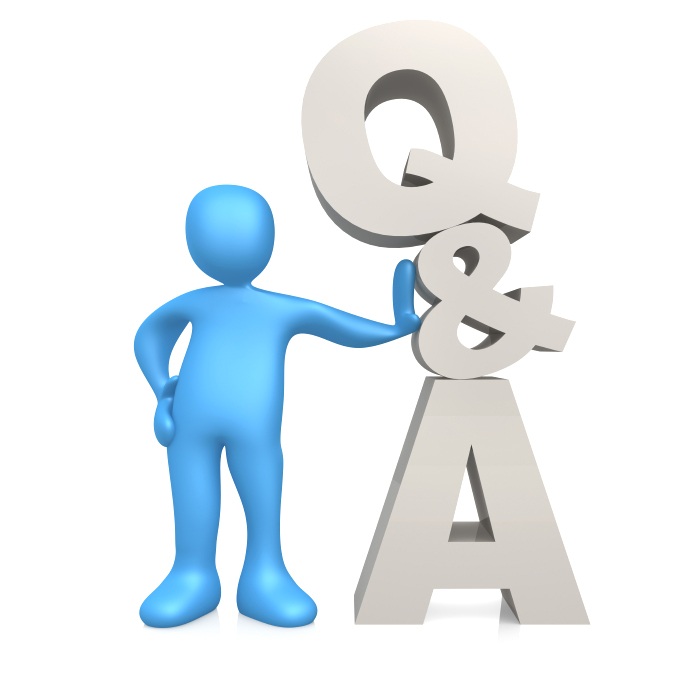 Judy Duncan
Managing Director Marketing,
B&Ag
(403) 974-6884
JDuncan@atb.com
Cody Tousignant
Senior Research Manager
Client & Marketing Research
(403) 731-3507
CTousignant@atb.com
Cindy Smith
Research Manager
Client & Marketing Research
(780) 293-0476
CSmith4@atb.com
APPENDIX: Additional Verbatims
Borrowing due to an economic downturn
“BECAUSE WE HAVE A FEW SUBSCRIBERS THAT HAVE ACCOUNTS SUSPENDED BECAUSE THEY LOST THEIR JOBS, BECAUSE WE ARE RUNNING A BUSINESS AND STILL HAVE TO PAY BILLS, AND WHEN WE DON'T HAVE SUBSCRIBERS WE ARE RUNNING IN DEBT RIGHT NOW. THAT WAS WHY WE DIDN'T ORIGINALLY BORROW MONEY FROM THE BANK. BECAUSE WE THOUGHT ONCE WE HAVE OUR CUSTOMERS THERE WOULD BE NO NEED.”
“CLIENTS HAVE CLAIMED FINANCIAL HARDSHIP WHICH HAS AFFECTED CASH FLOW.”
Managing Director, Senior Director, or Director, 
Business Services, 
10 years in business,
1-4 employees,
Less than $250,000 in revenues.
Chief Financial Officer, 
Food Processing or Distribution, 
Less than 1 year in business,
5-19 employees.
“BECAUSE I NEEDED TO UPGRADE AND I'M TOO SLOW, BECAUSE I'M NOT BRINGING MONEY IN TO PAY FOR IT MYSELF SO I WAS CONSIDERING BORROWING MONEY.”
Treasurer,
Automotive, 
3 years in business,
1-4 employees,
Less than $250,000 in revenues.
Debt helping expansion or growth
“WE WOULD LIKE TO EXPAND, DEVELOP SOME OF OUR LAND. AND BECAUSE WE HAVE NO DEBT, IT MIGHT BE A GOOD TIME TO TAKE ON SOME DEBT.”
“I GUESS BECAUSE WE HAVE IN THE PAST AND WE WERE FINE AND SOMETIMES YOU NEED TO CARRY DEBT TO GET AHEAD TO GROW YOUR BUSINESS.”
CEO or President, 
Real Estate, 
9 years in business,
1-4 employees,
$500,000 to less than $1 million in revenues.
Managing Director, Senior Director, or Director, 
Construction, 
30 years in business,
5-19 employees,
$1 million to less than $3 million in revenues.
“WELL WE'VE GROWN SO MUCH OVER THE LAST BIG UPSWING THAT WE'VE DEFINITELY MANAGED OUR DEBT VERY WELL. AND IT'S NOT SOMETHING WE'RE SCARED OF, IT'S JUST BEEN VERY WELL PLANNED. IT'S STRATEGIC, SOME DEBT IS GOOD DEBT.”
“THE PARTNERS THAT OWN THIS BUSINESS ARE USING THEIR MONEY TO GENERATE MORE BUSINESS AND MORE PROFITS. WITH INTEREST RATES SO LOW THE CHEAP MONEY IS A USEFUL TOOL.”
General Manager or Office Manager,
Energy or Oil and Gas, 
8 years in business,
20-49 employees,
$10 million to less than $15 million in revenues.
Accountant,
Real Estate, 
50 years in business,
5-19 employees,
$3 million to less than $5 million in revenues.
Importance of relationship with banker
“IT WOULD BE THE BANKING INTUITION BECAUSE WE DON'T HAVE A MANAGER TO GO TO. THERE IS ONLY A 1-800 AND I DON'T HAVE A BANK MANAGER THAT I CAN PHONE UP AND TALK TO.”
Owner/Operator, 
Automotive, 
28 years in business,
1-4 employees,
$250,000 to less than $500,000 in revenues.
Good/bad experience with lending process
“WE HAVE A GREAT RELATIONSHIP WITH OUR LENDER SO I WOULD NOT HAVE CHANGED ANYTHING.”
“IF WE COULD EXPEDITE THE PROCESS THAT WOULD BE THE THING I WOULD CHANGE, WE LIKE TO MAKE DECISIONS QUICKLY.”
Controller, 
Construction, 
5 years in business,
5-19 employees,
$20 million or more in revenues.
Vice President, 
Manufacturing, 
9 years in business,
5-19 employees,
$1 million to less than $3 million in revenues.
“MAKE IT MORE TRANSPARENT SO WE KNOW WHAT WE NEED TO PREPARE FOR TO MAKE IT SUCCESSFUL IN THE FUTURE. IF YOU UNDERSTAND THE PROCESS BETTER YOU CAN MAKE A BETTER APPLICATION.”
“THE AMOUNT OF INFORMATION REQUIRED BY THE BANK. EVERY TIME YOU DO A CREDIT APPLICATION IT LOWERS YOUR CREDIT RATING WHICH INHIBITS YOUR ABILITY TO SHOP AROUND.”
CEO or President,
Professional, Scientific, and Technical Services, 
4 years in business,
1-4 employees,
$500,000 to less than $1 million in revenues.
Owner/Operator,
Construction, 
31 years in business,
1-4 employees,
Less than $250,000 in revenues.
Why consider alternative lenders?
“BECAUSE WE WOULD LIKE TO WEIGH ALL OF OUR OPTIONS. LIKE I SAID, WE HAVE NEVER BORROWED ANY MONEY BEFORE SO WE WOULD LIKE TO EXPLORE OTHER OPTIONS.”
“IT IS AN ALTERNATIVE WAY OF DOING IT. I LIKE TO SHOP TO GET THE BEST DEAL. IF CROWDFUNDING PROVIDED THE BEST OPPORTUNITY THEN THAT IS WHAT I WOULD DO.”
Chief Financial Officer, 
Food Processing or Distribution, 
Less than one year in business,
5-19 employees.
Owner/Operator, 
Information and Communications, 
2 years in business,
1-4 employees,
Less than $250,000 in revenues.
“THE BANK DOESN'T SEE OUR BUSINESS MODEL AS VERY SECURE. WE BROKER INVENTORY AND BANKS DO NOT LIKE TO FINANCE INVENTORY AS A GENERAL RULE.”
Owner/Operator,
Wholesale Trade, 
27 years in business,
100-199 employees,
$20 million or more in revenues.